Prosecuting Organ Trafficking as International Crimes before the Kosovo Specialist Chambers (SC)
Mathias Holvoet, Researcher Fundamental Rights and Constitutionalism (FRC) Research Group, Vrije Universiteit Brussel.
#ADCConf17
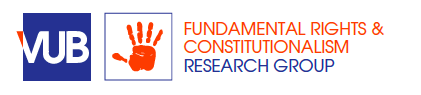 Main Parts of the Presentation
Allegations of Organ Trafficking Made By Del Ponte and in Marty Report and SITF reports.

Organ Trafficking, An Umbrella Term.

How to Prosecute Organ Trafficking under the Law on the SC:

Under Domestic Criminal Law of Kosovo
Under Transnational Criminal Law Instruments
As International Crime (Crimes Against Humanity (CAH) or War Crime
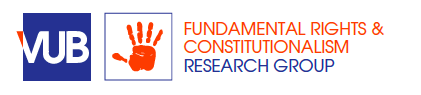 Allegations Made by Del Ponte
Allegations of organ trafficking made in co-authored book ‘Madame Prosecutor’.

She claimed that Kosovo Liberation Army (KLA) killed ethnic Serbs to traffic their organs after end of 1999 armed conflict.

Del Ponte’s allegations served as catalyst for Council of Europe investigation led by Dick Marty.
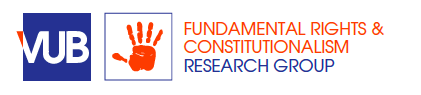 Marty Report
Marty report corroborated allegations of Del Ponte.

Among post-conflict detention facilities set up by KLA, at least one specifically set up for the purposes of organ trafficking.

Human organs shipped out of Albania and sold to private overseas clinics as part of international ‘black market’ of organ-trafficking for transplantation.”
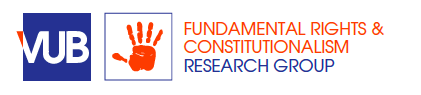 Findings of the SITF
Special Investigative Task Force (SITF), autonomous entity falling under  legal authority of EULEX. 


Conducted five-year criminal investigation into allegations of Marty Report.


“Compelling indications that practice occurred on very limited scale: small number of individuals were killed for purpose of extracting and trafficking organs”.
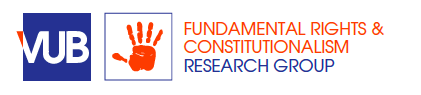 Organ Trafficking: an Umbrella Term
Term ‘trafficking in organs’ covers range of activities that aim to commercialize human organs and tissues for purpose of transplantation:

Trafficking of persons with the intent to remove organs (THBOR);  

Transplant tourism where patients travel abroad seeking an (illegal) transplant with paid donor; 

And trafficking in organs, tissues and cells (OTC), which refers to commercial transactions with human body parts that have been removed from living or deceased persons.
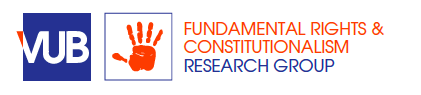 How to prosecute THBOR under the SC Law?
When reading Marty and SITF Reports, KLA seems to have primarily engaged in practice of THBOR. Three possibilities to prosecute THBOR under SC Law:

Under Criminal Law of Kosovo incorporated in SC Law.

Under Transnational Criminal Law Instruments.

Under ICL definitions (CAH, war crimes) incorporated in SC Law.
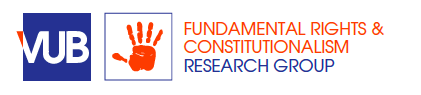 THBOR under the Criminal Law of Kosovo
Article 265 of the Criminal Code of Kosovo outlaws the “unlawful transplantation and trafficking of human organs and tissues”. 

Prosecutions under Article 265 problematic from perspective of non-retroactivity principle: Criminal Code of Kosovo was adopted only in 2012, years after temporal jurisdiction of the SC. 

Article 15 of the Law on “Other Crimes under Kosovo Law” declares Criminal Code of the Socialist Federal Republic of Yugoslavia (1976) and Criminal Law of the Socialist Autonomous Province of Kosovo (1977) applicable, but neither documents criminalizes THBOR.
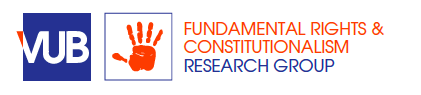 Prosecuting THBOR under Transnational Criminal Law instruments
Article 12 of the SC Law prescribes that SC shall apply customary international law as applicable at times the crimes were committed. 

Does not exclude the applicability of customary international law other than definitions of crimes against humanity and war crimes under the SC Law. 

THBOR could be prosecuted under Trafficking Protocol to the UN Convention against Transnational Organised Crime and the Draft Council of Europe Convention against Trafficking in Human Organs, if they constituted customary international law at time of commission of crimes.
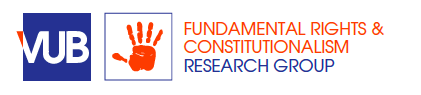 Prosecuting THBOR as International Crime
It has been contended that THBOR “do not fit readily into the ‘international criminal law’ framework that forms the basis of SC’s jurisdiction.” 

Compartmentalized understanding of International Criminal Law, which tends to exclude organized crime from its realm, because they are motivated by economic, not political motives. 

However, elements of THBOR to be viewed at independently in order to ascertain whether they meet the requisite elements of crimes against humanity and/or war crimes.
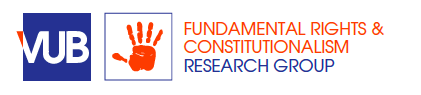 Prosecuting THBOR as CAH
THBOR could be prosecuted by SPO as enslavement as CAH (Article 13(c) of the Law) or as an inhumane act (Article 13(j) of the Law).

For both crimes, it would need to be shown that they are “committed as part of a widespread or systematic attack directed against any civilian population, with knowledge of the attack”:

Acts of organ trafficking must have been committed ‘in furtherance of’ the widespread or systematic attack against a civilian population.

Defendant must have possessed knowledge of the attack on the civilian population and knowledge that their acts were part of that attack
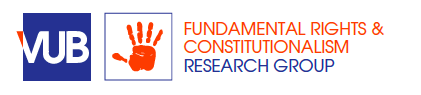 Prosecuting THBOR as enslavement
Under Article 7(2)(c) of the ICC Statute, enslavement is ‘the exercise of any or all of the powers attaching to the right of ownership over a person’, confirmed as customary law by ICTY Appeals Chamber in Kunarac. 

Criteria for enslavement elaborated in Kunarac jurisprudence: exercise of control over the victim’s freedom of movement; acting against the victim’s will; the use or threat of force; and the purpose of economic exploitation.

These criteria are all reflected in definition of THBOR in the Trafficking Protocol.
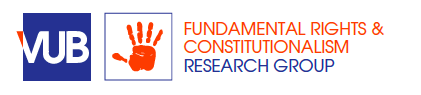 Prosecuting THBOR as enslavement
Practice of organ trafficking as committed by KLA could be qualified as human trafficking in the Trafficking Protocol and individual act of crime against humanity of enslavement. 

Definitional elements of enslavement do not require proof of withdrawal of an organ per se.

Nonetheless, THBOR constitutes prototypical example of enslavement because perpetrators seize control over the victims and own them as thing or commodity.
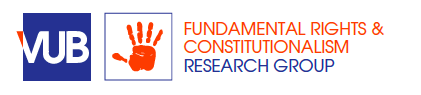 Prosecuting THBOR as ‘other inhumane act’
Possibility to qualify the crimes of organ trafficking as ‘other inhumane acts’, the catch-all, residual, or default category of underlying crimes against humanity. 

Perpetrator must inflict “great suffering, or serious injury to body or to mental physical health” to the victims and the respective act must be “of a character similar” to other individual CAH.

Not far-fetched to argue that THBOR inflicts great suffering, or serious injury to body or to mental physical health to the victims and is equally grave as other individual CAH.
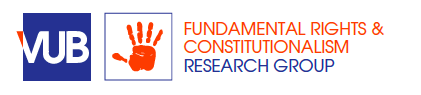 Prosecuting THBOR as War Crime
Marty and SITF reports suggest that THBOR occurred mainly after end 1999 --> no qualification of war crime possible due to lack of nexus to armed conflict.

However, prosecutions as war crimes still possible: 

If further investigations reveal crimes against ‘wartime detainees’ right before end of armed conflict involved THBOR.
If further investigations reveal that individuals subjected to organ removal after end of armed conflict were in fact detained during armed conflict--> established nexus.
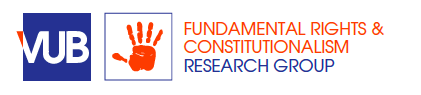 Prosecuting THBOR as War Crime
Marty and SITF reports suggest that THBOR occurred mainly after end 1999 --> no qualification of war crime possible due to lack of nexus to armed conflict.

However, prosecutions as war crimes still possible: 

If further investigations reveal crimes against ‘wartime detainees’ right before end of armed conflict involved THBOR.
If further investigations reveal that individuals subjected to organ removal after end of armed conflict were in fact detained during armed conflict--> established nexus.
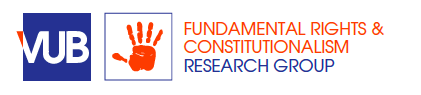 Prosecuting THBOR as War Crime
Substantively, THBOR may well be charged under:

Article 14(1)(c)(i) of the Law which incorporates the war crime of “(v)iolence to life and person, in particular murder of all kinds, mutilation, cruel treatment and torture”. 
Alternatively, Article 14(1)(d)(xi) of the Law could be relevant, which enshrines subjecting persons who are in the power of another party to the conflict to physical mutilation or to medical or scientific experiments of any kind which are neither justified by the medical, dental or hospital treatment of the person concerned nor carried out in his or her or her interest, and which cause death to or seriously endanger the health of such person or persons.
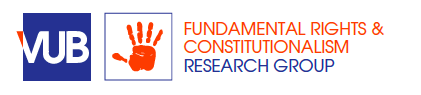